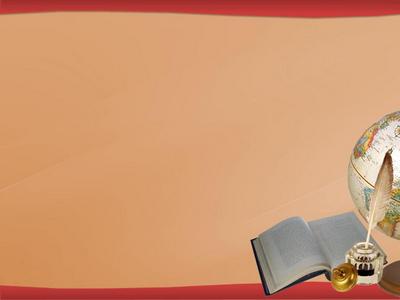 Внеклассное мероприятие 
по русскому языку 
в 7 классе
«УМНИКИ И УМНИЦЫ»
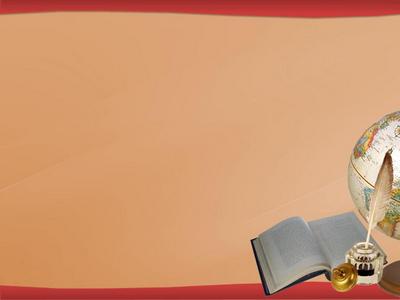 Мой верный друг! мой враг коварный!Мой царь! мой раб! родной язык!
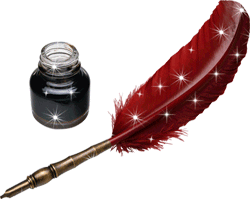 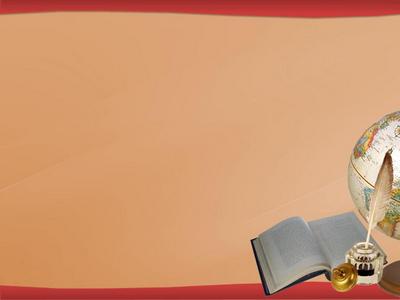 Тренировка!
Корень мой находиться в цене, В очерке найди приставку мне, Суффикс мой в тетрадке вы встречали, Вся же - в дневнике я и журнале.
ОЦЕНКА
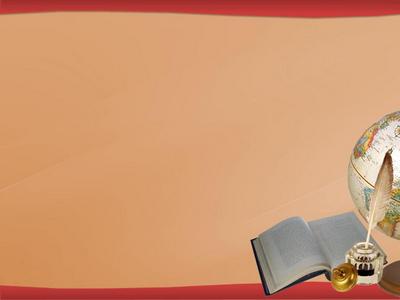 Корнем с дорогой роднится,В сборе приставка таится, Суффикс, как в слове дневник,Целым я в космос проник.
СПУТНИК
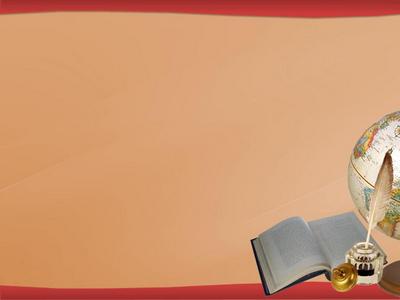 Корень извлечь из начинки не сложно, Приставка в сосуде хранится надёжно, Суффикс в черчении ясно услышишь, Вместе на темы различные пишешь.
СОЧИНЕНИЕ
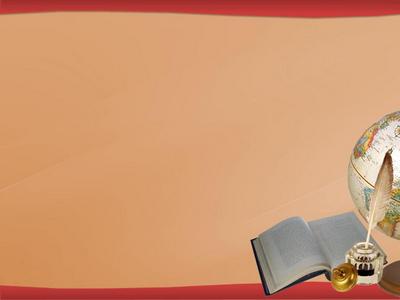 Корень мой в сказке найдёте, Суффикс у извозчика возьмёте, Приставка та же, что в слове расход,Целым я излагаю событий ход.
РАССКАЗЧИК
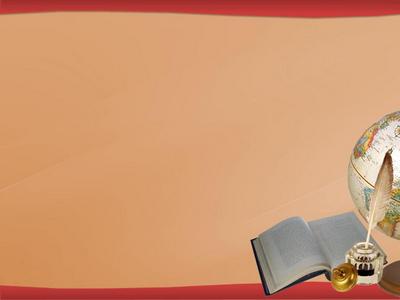 ПРОЛОГ
о
В талпе могучих сыновей,                     
С друзьями, в гриднице высокой
Владимер -  сонце пировал
Меньшую доч    он выдавал
За князя храброго Руслана,                    
И мед из тяжкого стакана
За их здоровье выпивал.
и
л
ь
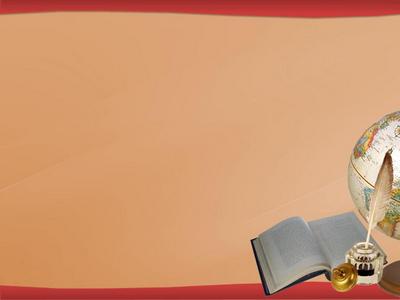 ПРОЛОГ
е
Уж поблиднел закат румянный
Над усыпленною землей;
Дымятся синие туманы
И всходит месяц залотой;
Померкла степь, трапою темной 
Задумчив едет наш Руслан…
о
о
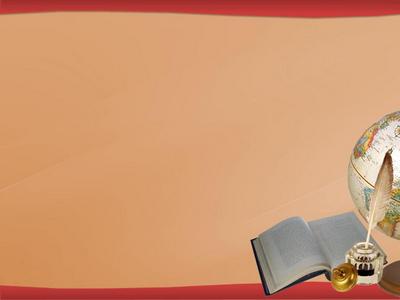 ПРОЛОГ
о
А дитя валну торопит:
«Ты волна моя, волна,
Ты гуллива и вольна;
Плещишь ты, куда зохочешь,
Ты морские камни точишь,
Точишь берег ты зимли,
Подымаешь корабли
а
е
е
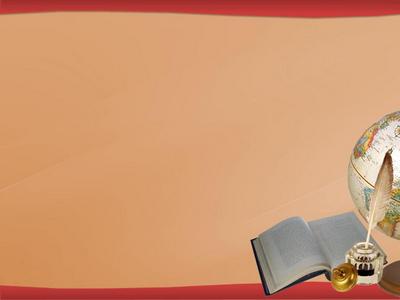 Какой знак нужно поставить в словах принцессы из сказки «Двенадцать месяцев», чтобы спасти человеку жизнь:

 «Казнить нельзя помиловать»?
Казнить нельзя, помиловать.
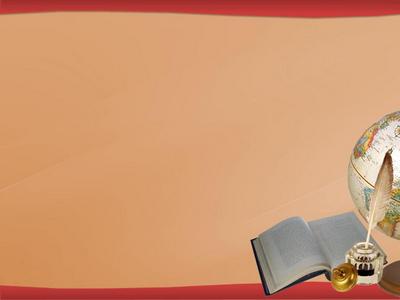 Какой формой глагола является инфинитив?
Неопределённой формой
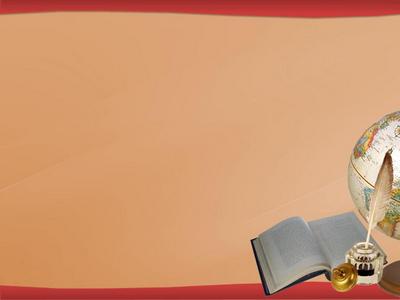 Сколько звуков в слове «ВЬЮГА»?
 Как называется раздел науки о языке, изучающий звуки?
5 звуков, фонетика
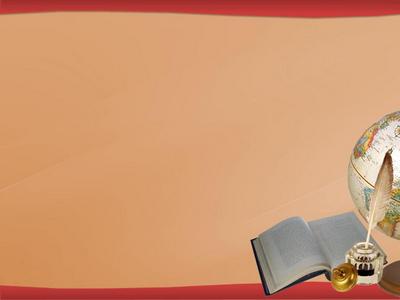 Какое из этих слов не является именем числительным? Почему?

ОБА, ОБЕ, ОБОИМ, ОБОИ
Обои - отделочный строительный материал, имя существительное
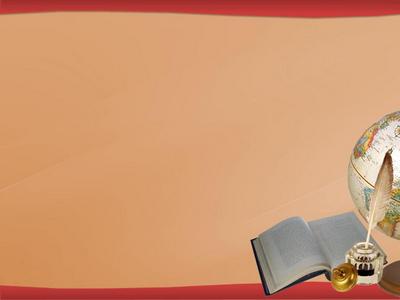 Слова базар и рынок – синонимы, но в некоторых сочетаниях отличаются друг от друга. Что означают выражения 
птичий базар и птичий рынок?
Птичий базар – место массового сбора птиц на берегу, пустая болтовня (перен.)
Птичий рынок – место, где продают птиц и другую живность
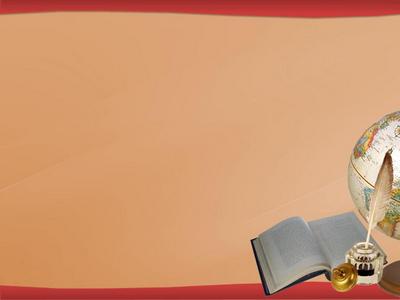 Какая буква самая молодая в русском алфавите? Известен её создатель, у неё есть «день  рождения», в 2007 году ей исполнилось 210 лет.
Буква «Ё»
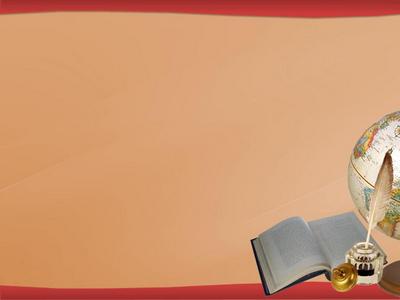 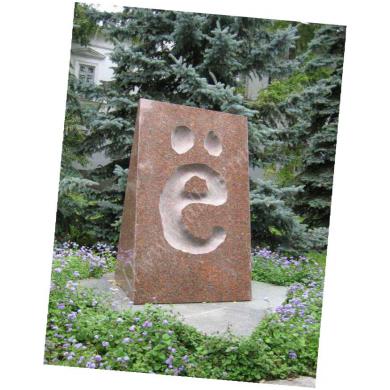 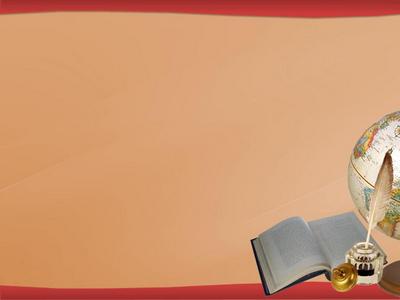 Назовите способы русского словообразования
Приставочный, суффиксальный, приставочно-суффиксальный, сложение основ с соединительной гласной, сложение основ без соединительной гласной
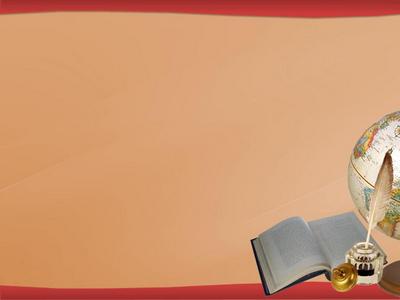 Кто составил «Толковый словарь живого великорусского языка»?
Над созданием своего словаря В.И.Даль трудился 47 лет.
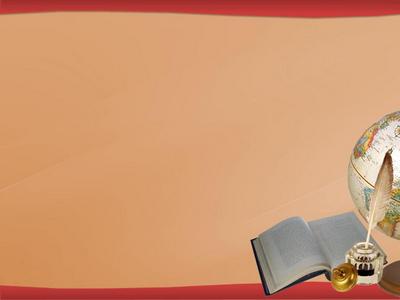 Эти знаки появились значительно позже, чем была изобретена письменность. Без них люди прекрасно обходились если не тысячи, то сотни лет. Зато современный человек вынужден тратить годы на освоение этой премудрости. Что это за знаки?
Пунктуационные знаки (знаки препинания)
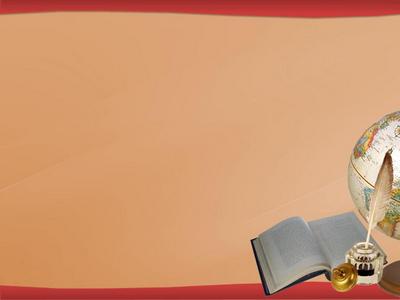 До новых встреч!
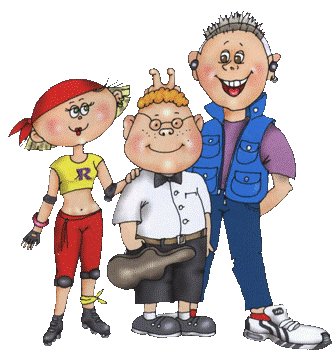